Group 2 - Spotify (1)
File created on: 4/10/2023 5:10:51 PM
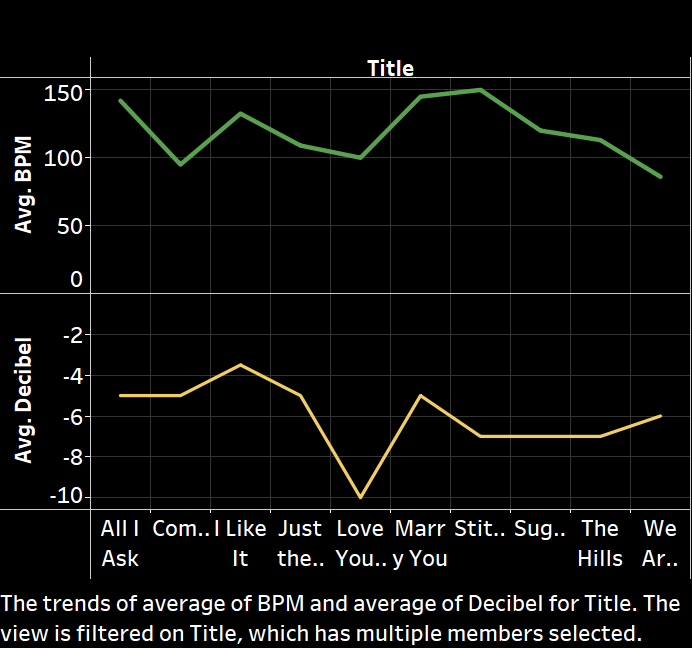